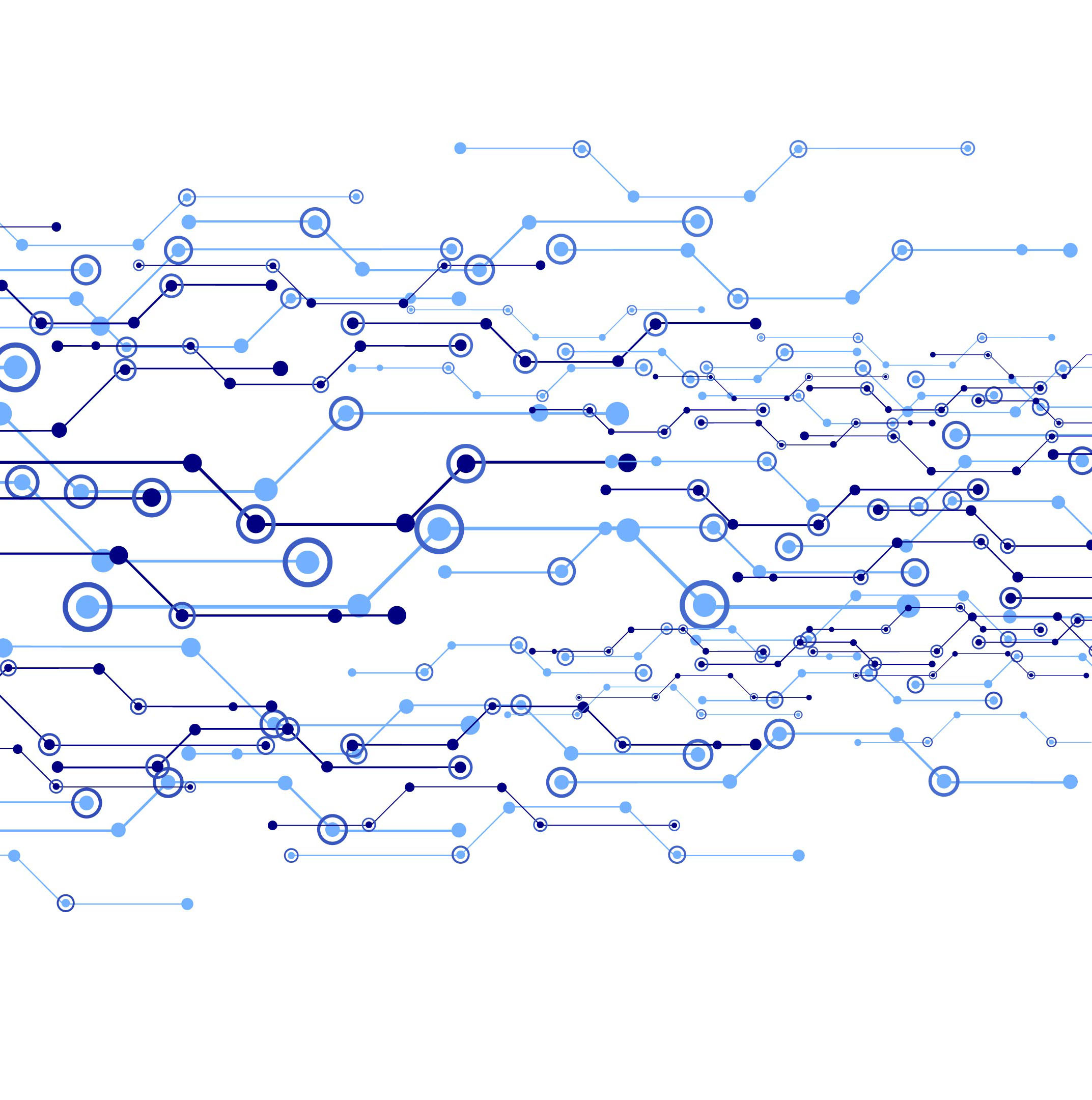 Transformation 
of Public Administration 
in the Digital Age
ZOLTAN NAGY 
DEPUTY State SECRETARY for the IMPLEMENTATION OF 
EU DEVELOPMENTS
Prime Minister’s office of Hungary
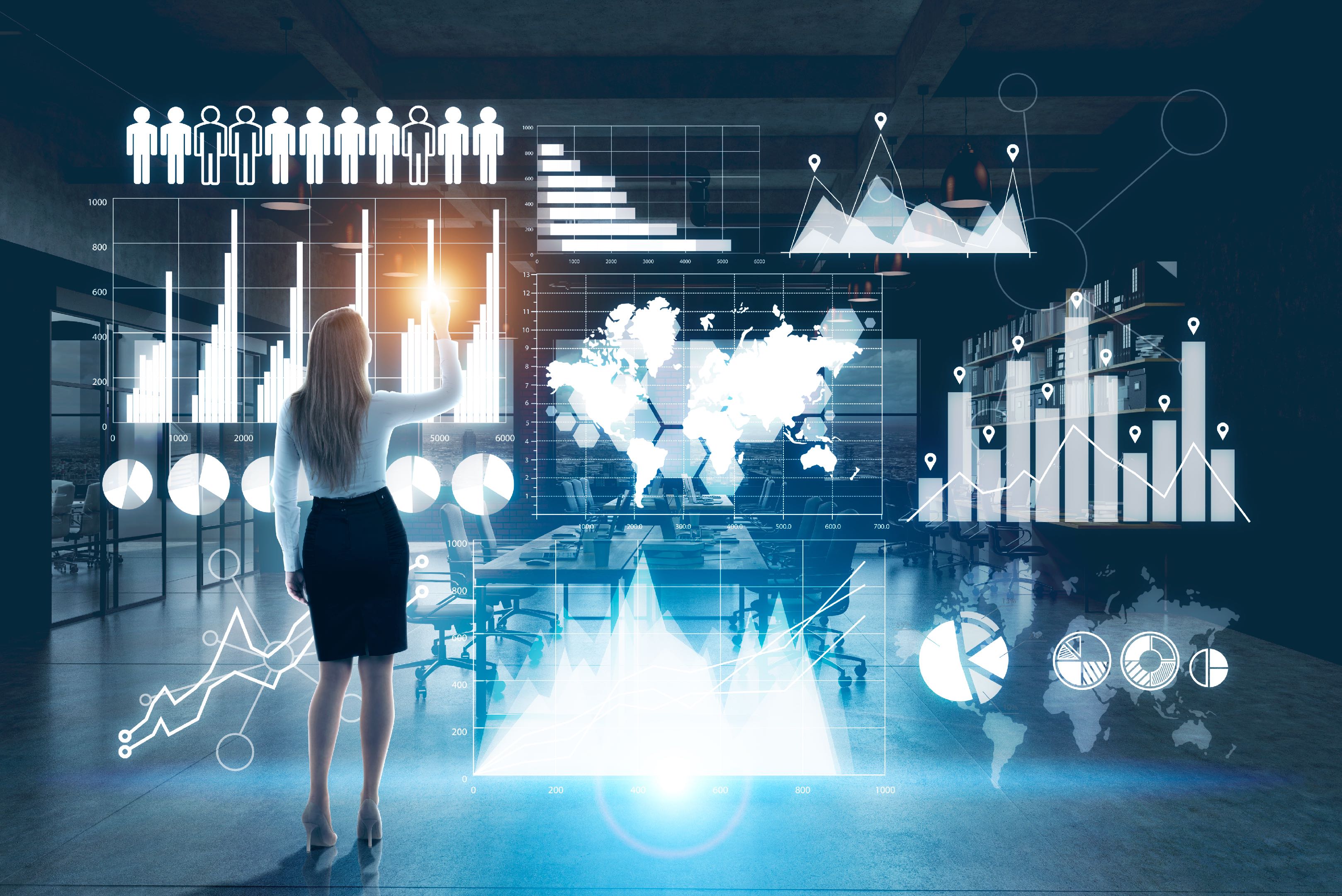 The Future of 
Public Administration
10-20 years from now: decision-making in Government based on data

Public administration: should both serve citizens and support government decision-making (forecast societal trends and changes)
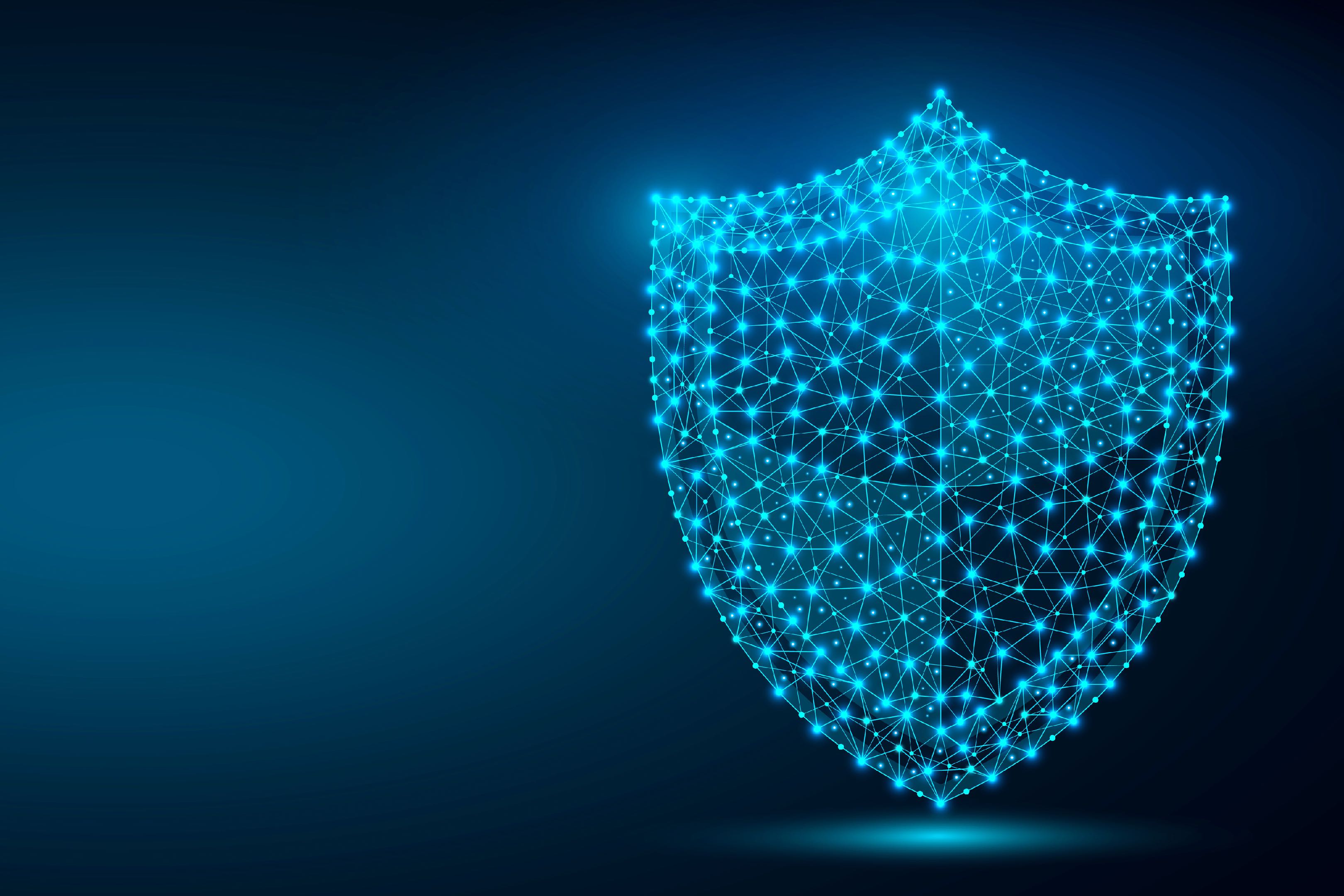 Working with data via: artificial intelligence; integrated databases

Data: must be anonymous (protection of citizens’ rights)

Current examples: bank system; forecast systems; monitoring systems
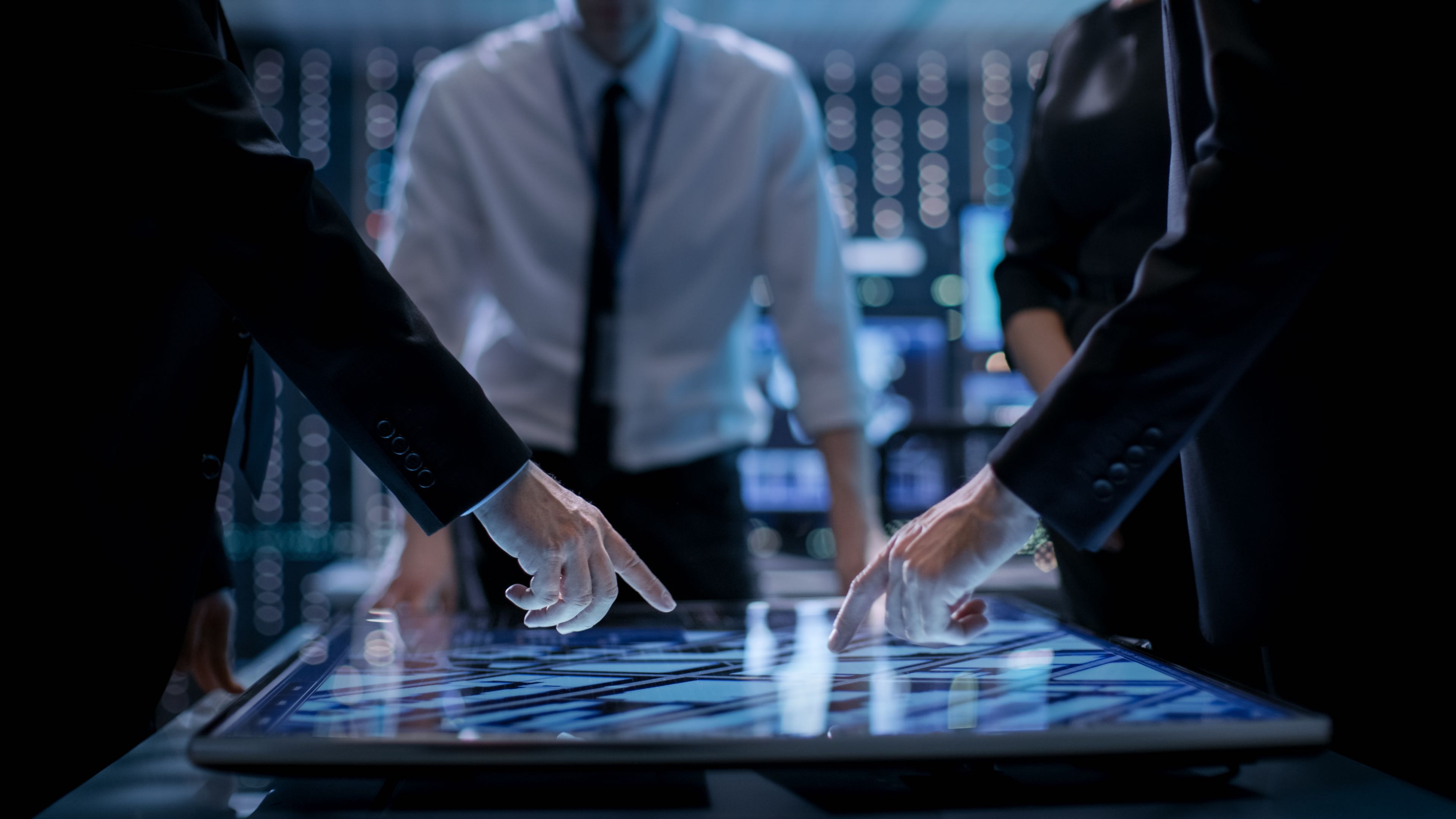 The Human Factor in Public Service
Long transformation of government management: from state focused bureaucracy to citizen-focused public service
Learnt, unified procedures
Forms similar to business world: unified design, same physical conditions (e.g.: government windows/bank front desks)
Public officials: work from knowledge bases
Competitive environment (public admin/business environment)
Human resource strategy needed for working standards, conditions
Transformation of paper based  real-estate registry
Challenge: our legal thinking formulated during the reign of Queen Maria Theresa (18th century: now we are in the 21st century)
PROCEDURE NOW
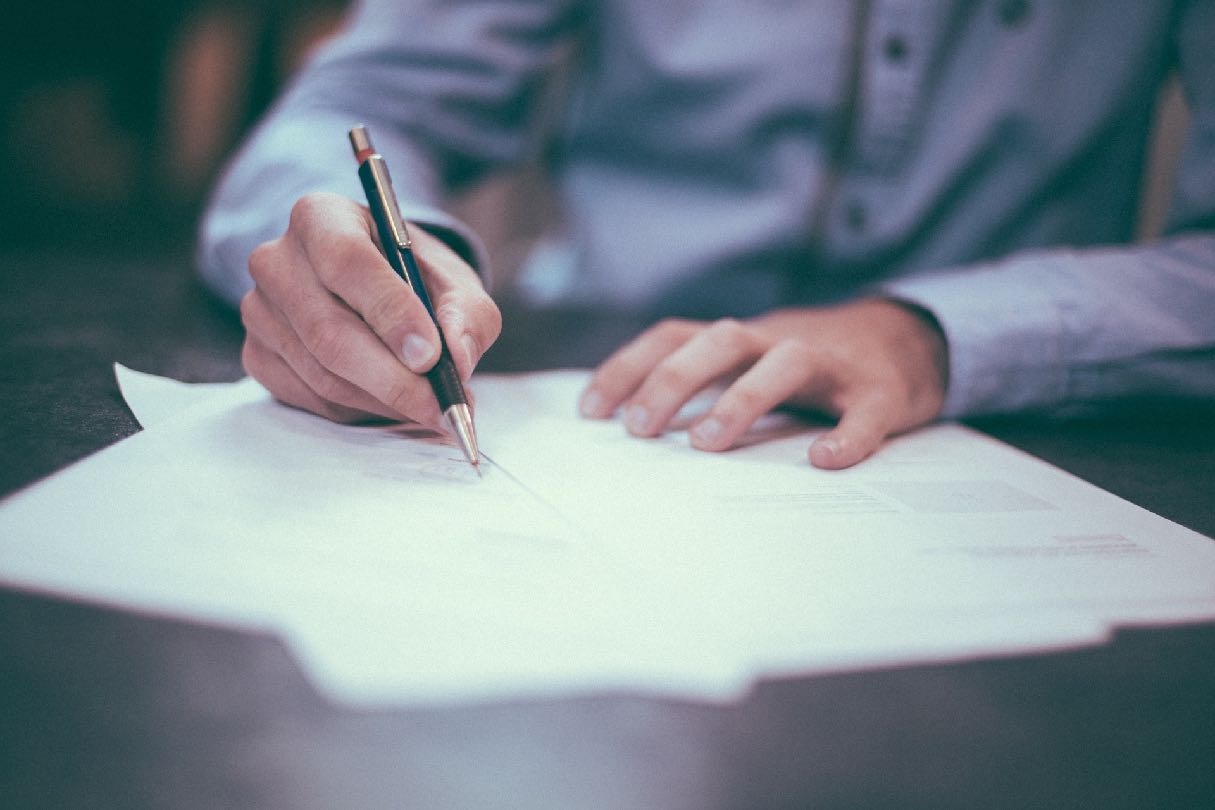 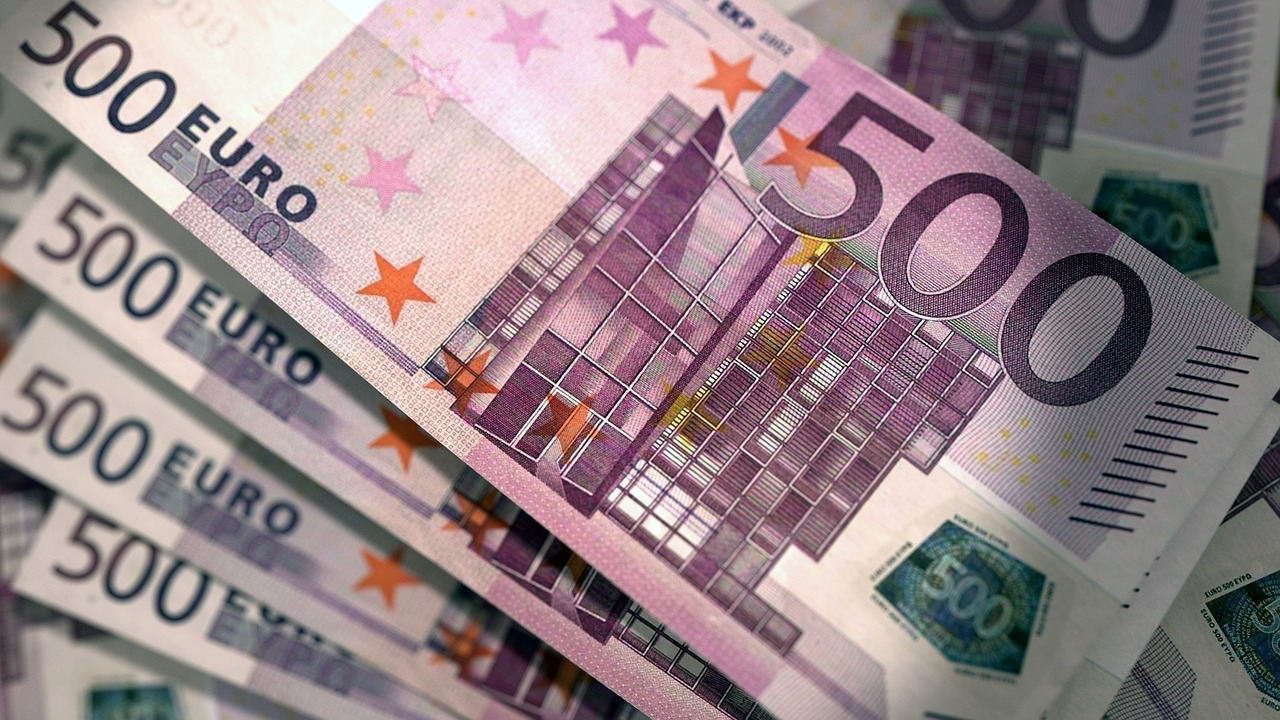 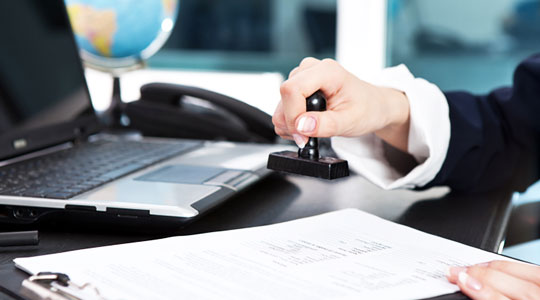 client signs contract at the lawyer
weeks after the signature property rights are registered
transfers
 money
Transformation of paper based  real-estate registry
FUTURE
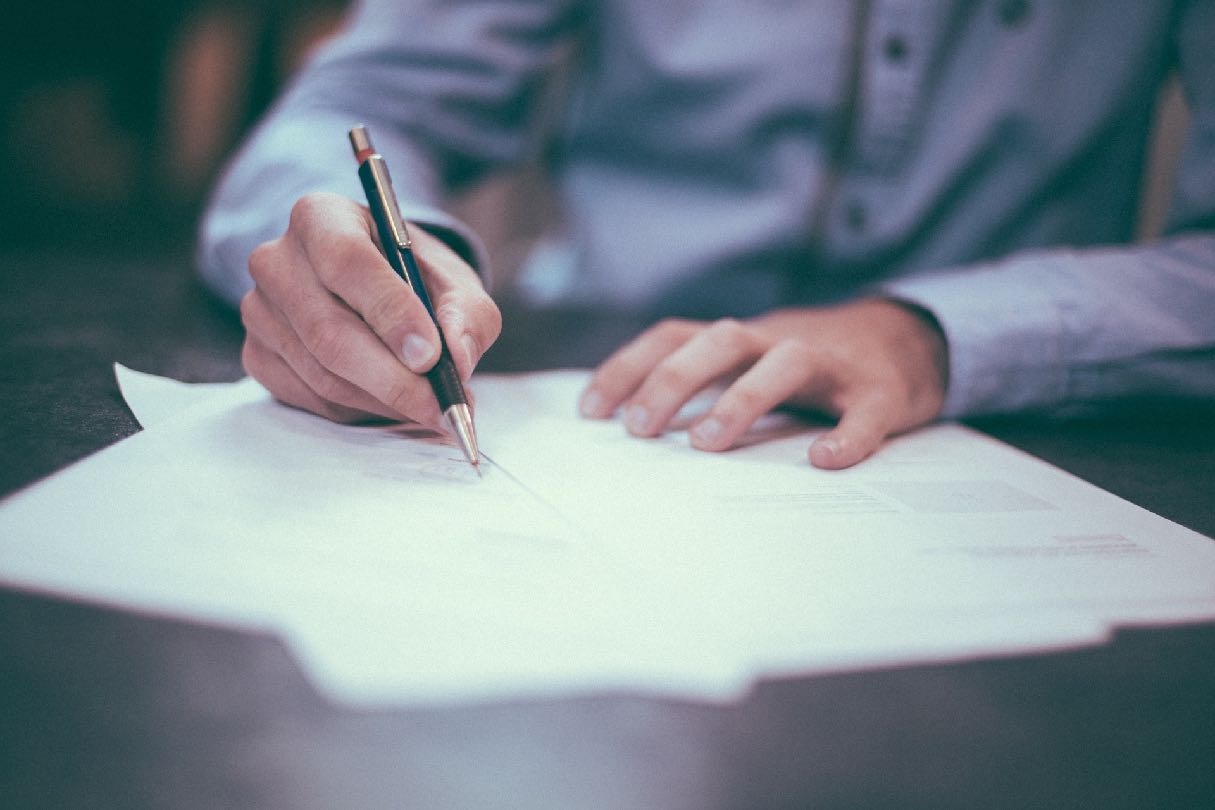 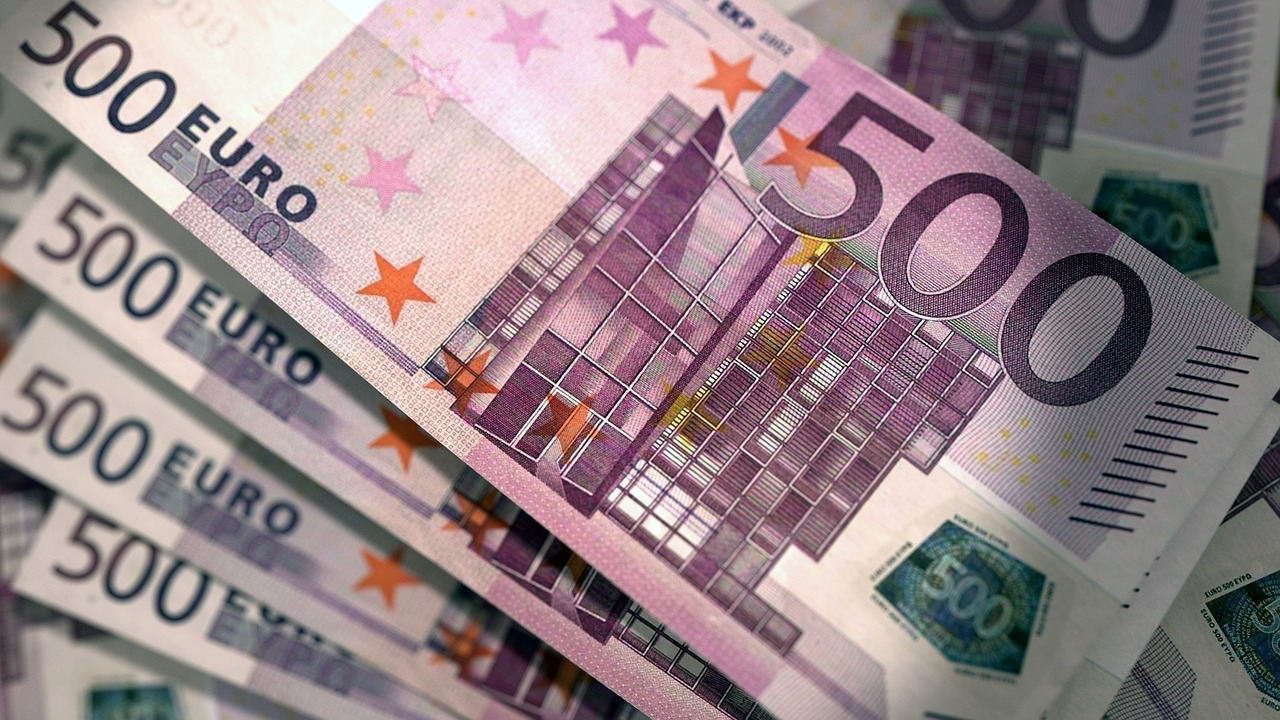 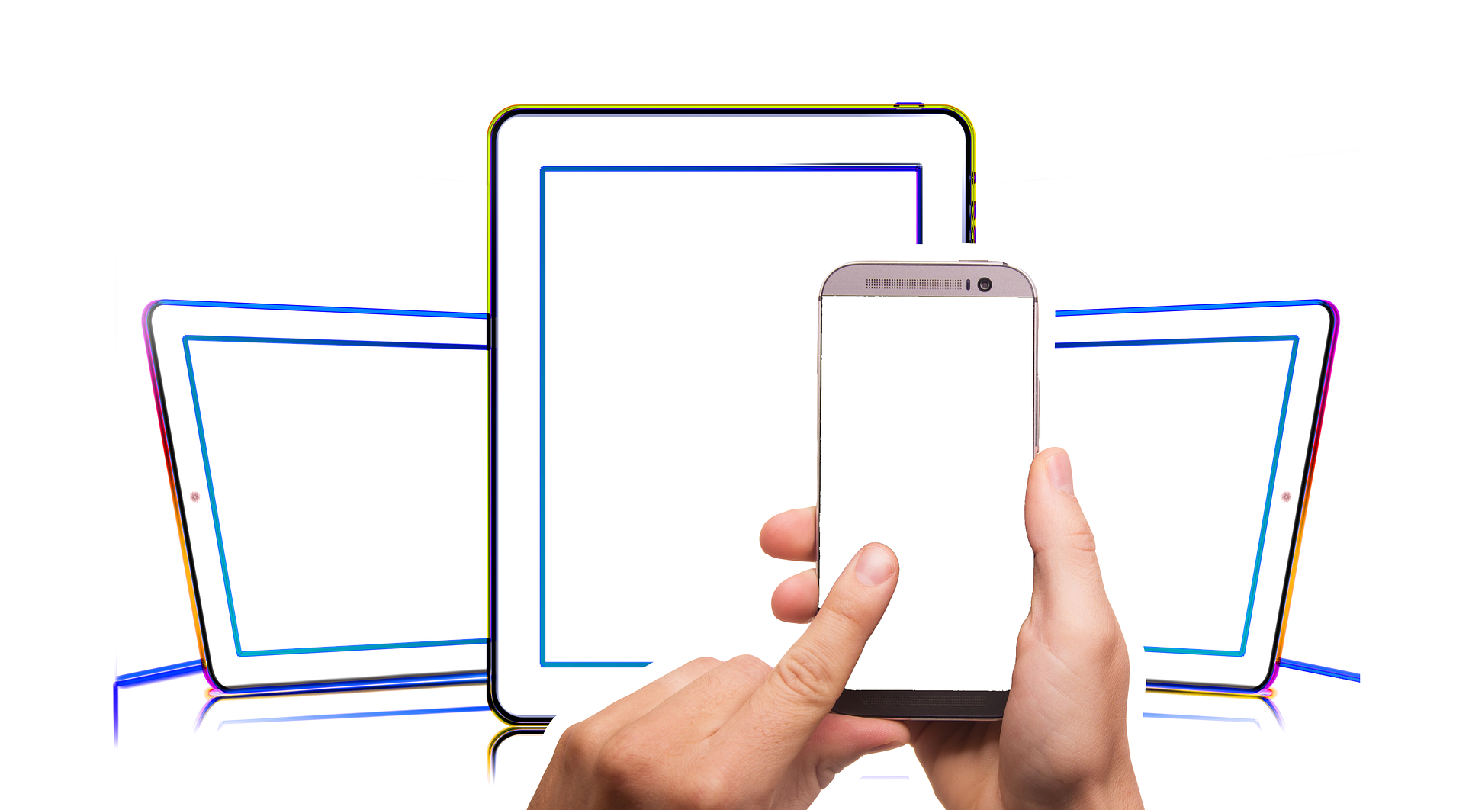 client signs contract at the lawyer
transfers
 money
immediately gets 
digital notifications
Responsibility changes: original document is kept by the lawyer; digital copy sent to Land Registry
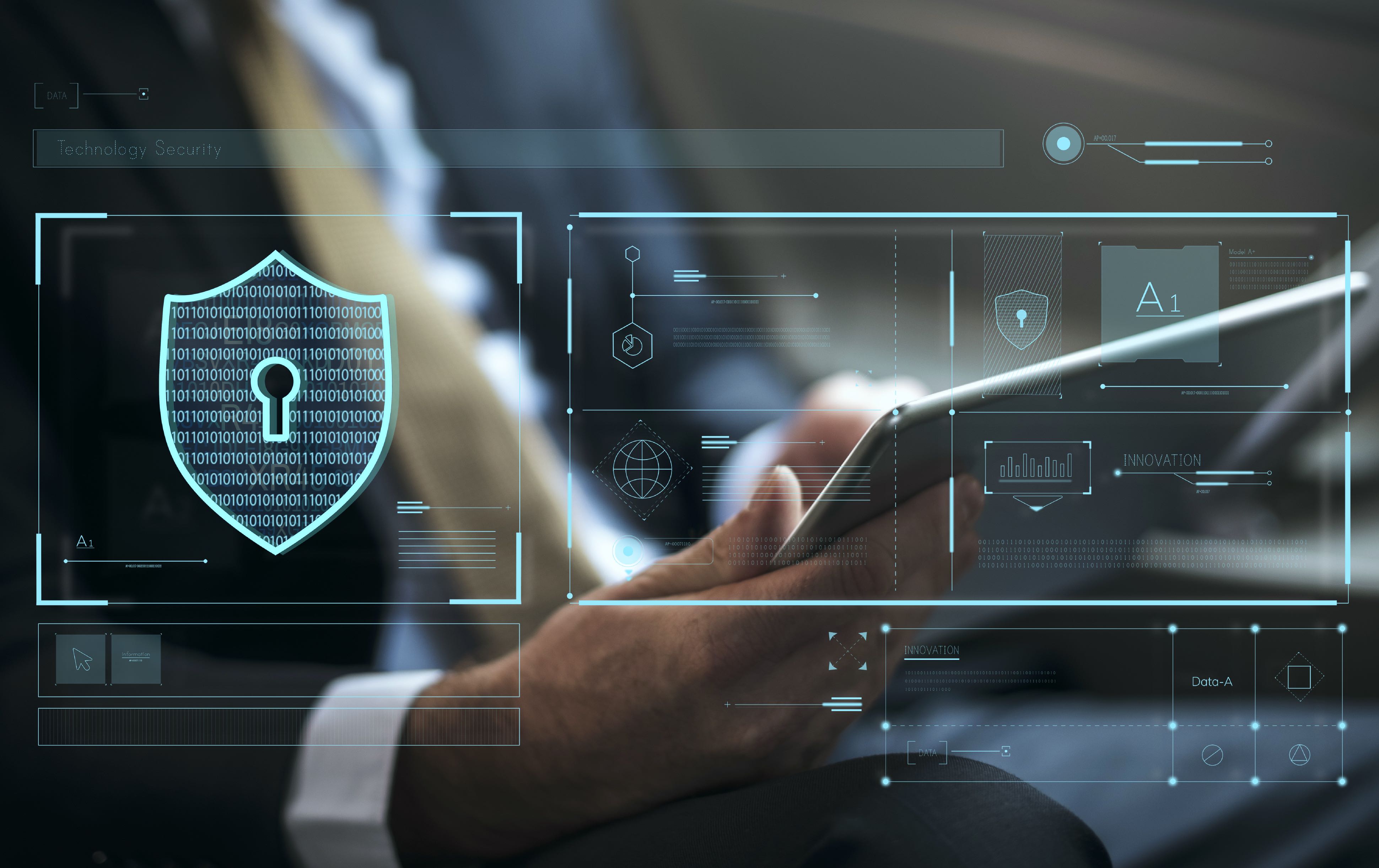 Databases must be harmonized, integrated; 
now: 100 different systems operate parallel-data do not meet
good quality data needed; 
data protection: crucial!
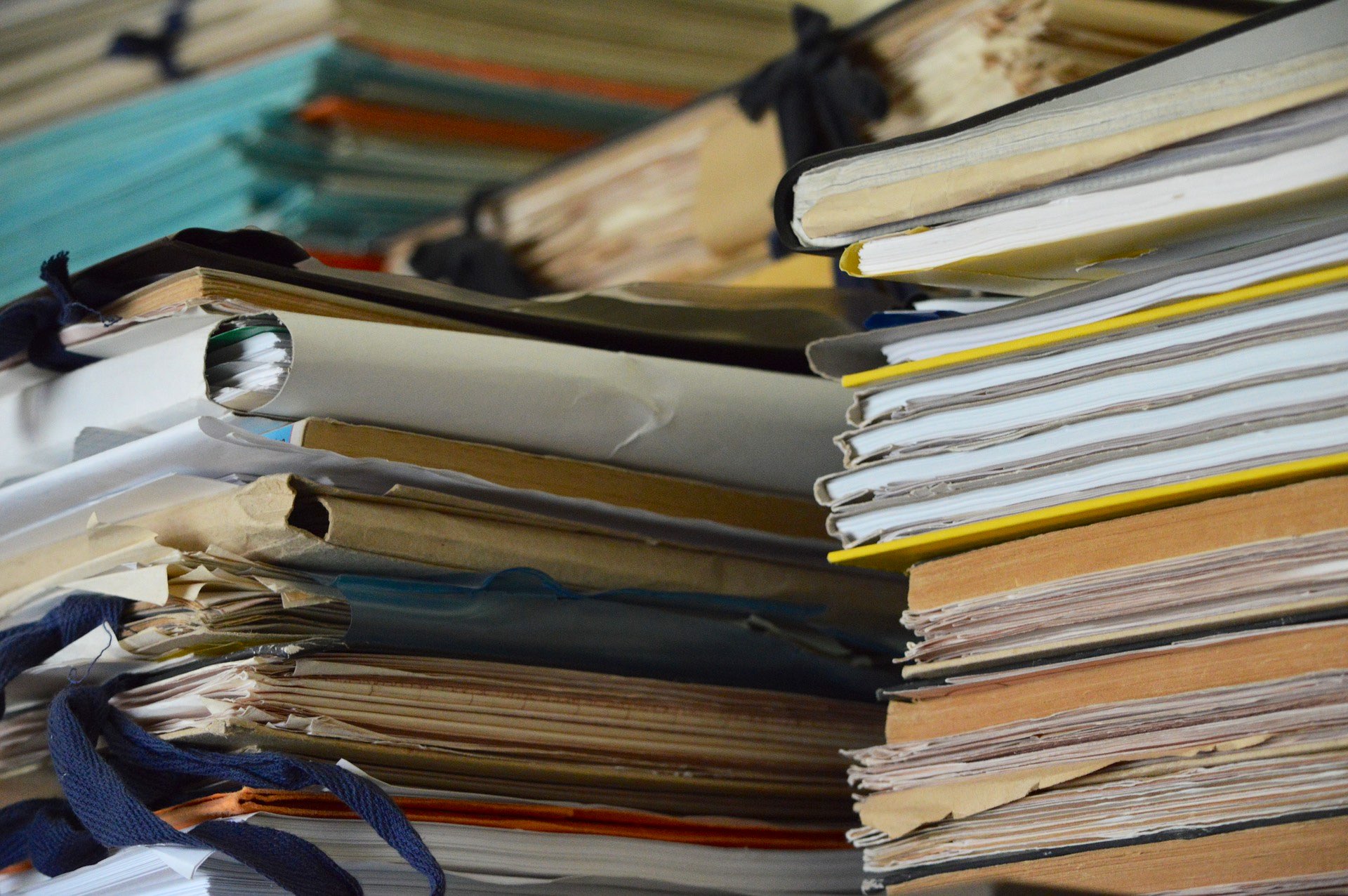 Digital Simplification of Public Procurement in EU
EU directives make the procedure uncompetitive
Public procurement in EU: very bureaucratic, slow
Special procurement knowledge is needed which is expensive
Digital decision-making has to be strengthened 
How it should change:
Artificial intelligence programs should be applied
It works from databases
Evaluates tenders quickly
Accelerates the process
Increases competitiveness for the participants
Conclusion
A
B
C
Technology will create a more transparent environment (e.g.Estonian Digital Government

Decision-making will be faster by applying technology
Human factor remains very important, but: new knowledge is needed

Technology will help enhance competitiveness in public administration
Future: decision-making in public-administration based upon data

Service based public administration: serve the citizens through state-of-the-art technologies which support the state
Thank you for you attention!
ZOLTAN NAGY 
DEPUTY State SECRETARY for the IMPLEMENTATION OF 
EU DEVELOPMENTS
Prime Minister’s office of Hungary
zoltan.nagy2@me.gov.hu